Система коррекционного воздействия при работе над слоговой структурой слова у дошкольников с моторной алалией.

выполнила:
учитель-логопед
Зинина
Марина
Владимировна
Муниципальное  дошкольное  образовательное учреждение  МДОУ №6 «Сказка»  сп «Теремок» Волжского муниципального района
Алалия – отсутствие или недоразвитие речи вследствие органического поражения речевых зон коры головного мозга во внутриутробном или раннем периоде развития ребёнка
Алалия
Моторная алалия
Сенсорная алалия
Эфферентная
моторная
Афферентная
моторная
Сенсомоторная алалия
Признаки  алалии
отмечается стремление к языковой коммуникации   ( невербальной и вербальной);активное использование жестов, выразительная мимика;как компенсаторные средства выступают мелодика, звукоподражания, «звуковые жесты»;- бедность словарного запаса;- резкое  расхождение  между  достаточным п ониманием значений слов и возможностью их называния, вследствие неустойчивых звуковых образов слов;- эхолалия    отсутствует;- повторение услышанного затруднено;-множественные   аграмматизмы;-неумение   оперировать   словами;-значительные  затруднения  в  связной речи;-несовершенная моторика
Признаки  алалии
Задержка темпа нормального усвоения языка; Первые слова и фразы появляются поздно. 
Патологическое развитие языка (Уже в раннем возрасте обращает на себя внимание отсутствие или ограничение лепета, Вместо речи развиваются мимика и жестикуляции)
Словарный запас формируется медленно, он беден, ограничен обиходно-бытовой тематикой
Наличие в разной степени выраженности нарушений всех подсистем языка;
Сохранность слуха;
Удовлетворительное понимание обращенной речи 
Постепенно развиваются патологические качества личности (невротические черты характера)
Комплексный подход к реабилитации детей - алаликов
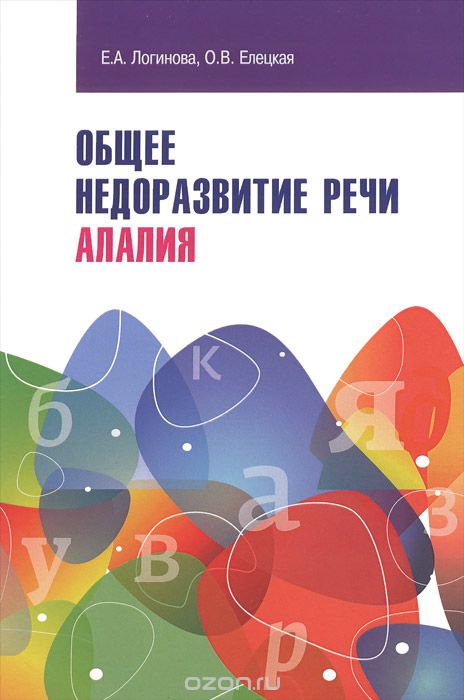 медицинское сопровождение 
логопедическая коррекция 
организация совместной деятельности логопеда, воспитателя, психолога, дефектолога (по показаниям), родителей; 
Строгая организация и соблюдение режима дня и речевого общения.
Последовательность реализуемых задач:
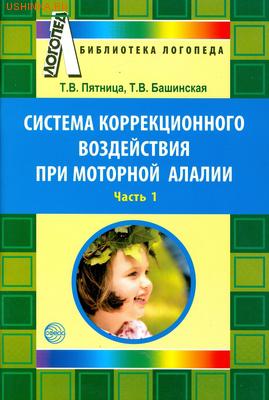 Формирование фонематического восприятия, фонематического анализа
Уточнение, обогащение словаря
Формирование грамматического строя
Развитие связной речи
Коррекция звукопроизношения
Работа над развитием самостоятельной речи
Организация обучения детей с алалией
Раннее начало работы
Создание благоприятных для развития речи ребенка условий, исключить возможное травмирующее воздействие окружающей среды
Связь работы над речью с предметно-практической и игровой деятельностью ребенка
Строгая дозировка занятий
Использование в работе над речью возможно большего числа анализаторов: двигательного, слухового, зрительного, осязательного.
 Обеспечение возможности общения ребенка с нормально говорящими детьми, которые младше его по возрасту. 
 Индивидуальный подход ребенку
Этапы коррекционной работы при моторной алалии
Этап формирования первоначальных речевых навыков в ситуации диалогического общения
1 этап
Этап формирования высказывания как основной единицы речевого действия
2 этап
3 этап
Этап формирования коммуникативных умений и связной речи
Работа по устранению нарушений слоговой  структуры  слова  предполагает:
Воздействие на все компоненты речевой системы;
Широкое использование учебно-игровых приемов;
Построение занятий с учетом возрастных и индивидуальных особенностей;
Занятия целесообразно проводить индивидуально и по подгруппам.
Продолжительность занятий — 15-20минут.
формирование слоговой структуры слова ,Направления    работы:
работа над словом в период автоматизации новых осваиваемых звуков.
обучение произношению слов из имеющихся у ребенка  звуков
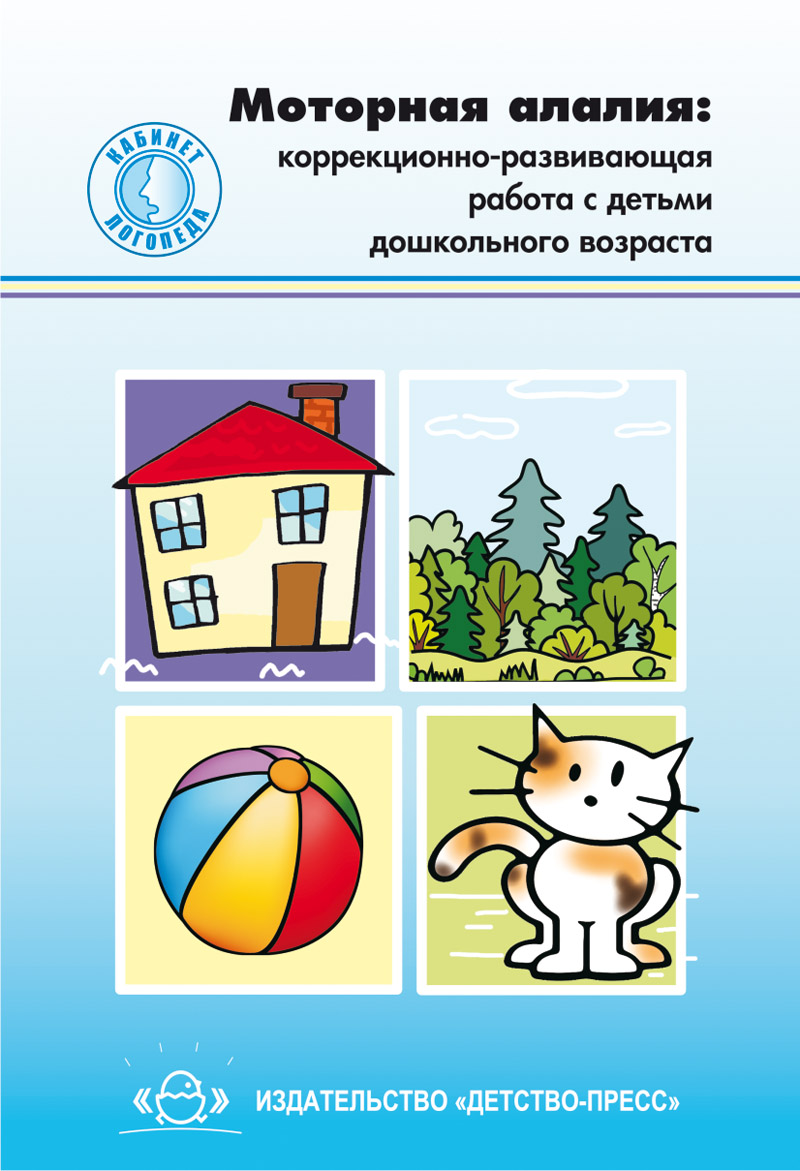 Приёмы работы
игра, включающая в себя отдельные слова и восклицанияИгра в мяч с восклицаниями: «лови!», «дай!»
Подвижная игра «Гуси-лебеди»
Картинное лото( у меня кот, а у тебя дом)
Работа с раскрасками(что ты будешь раскрашивать?)
Игра «Прятки» (чего нет? чего не стало?)
Совместное рассматривание картин
подготовительный этап
Цель: 
Создание   установки  на   коррекционную работу,   повышение уверенности,   воспитание фонематического   слуха,   самоконтроля.
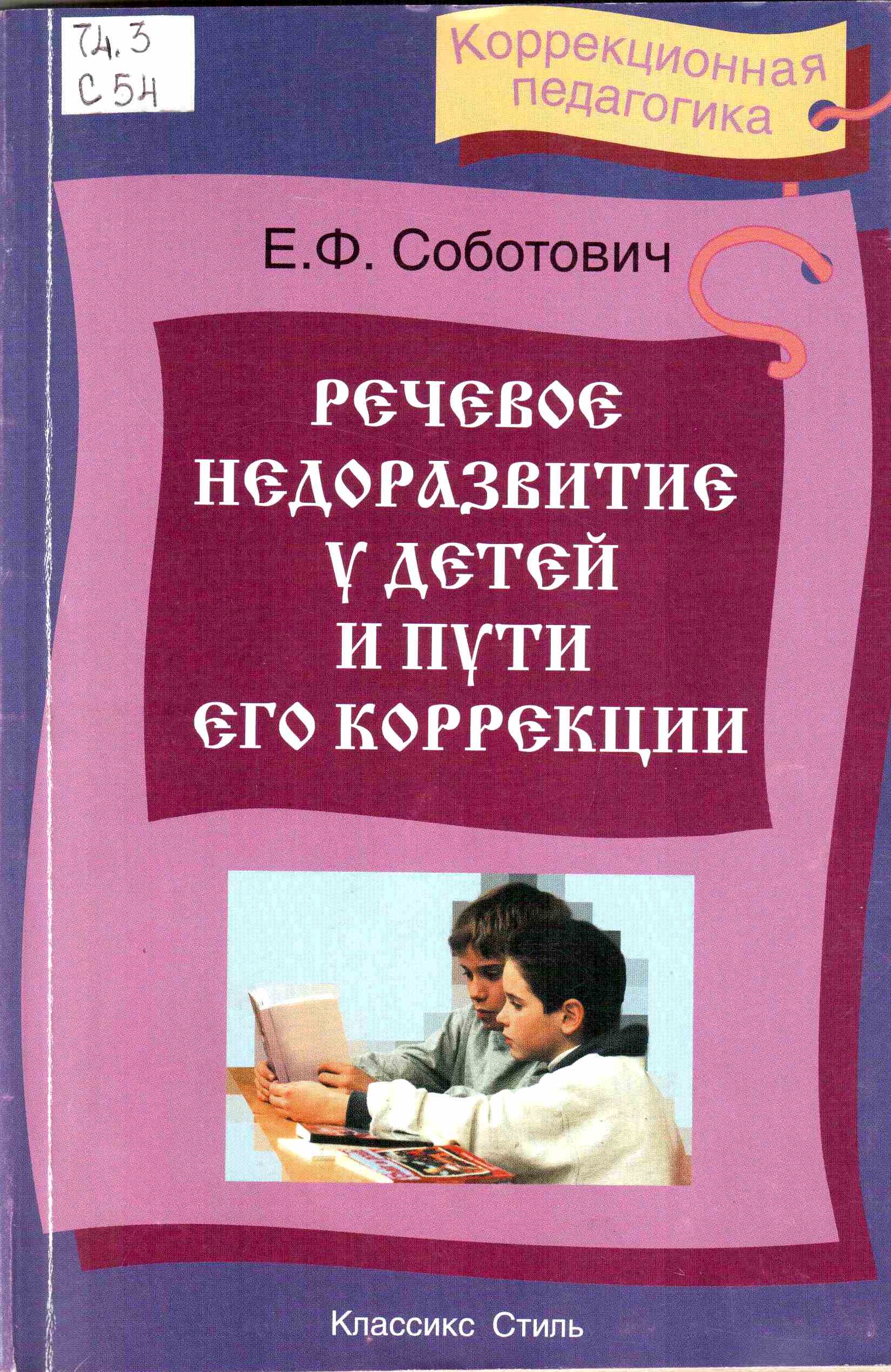 Основной   этап
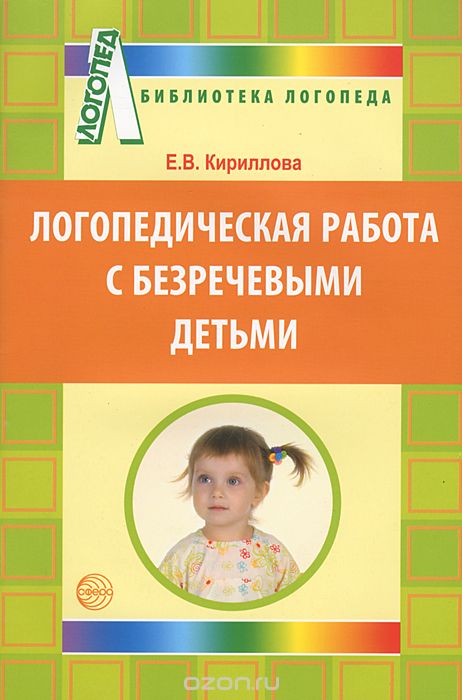 Цель: 
коррекционная работа по устранению нарушений слоговой структуры слова

Направления:
Автоматизация речевого подражания
Развитие слуховых функций
Работа над слухоречевым ритмом
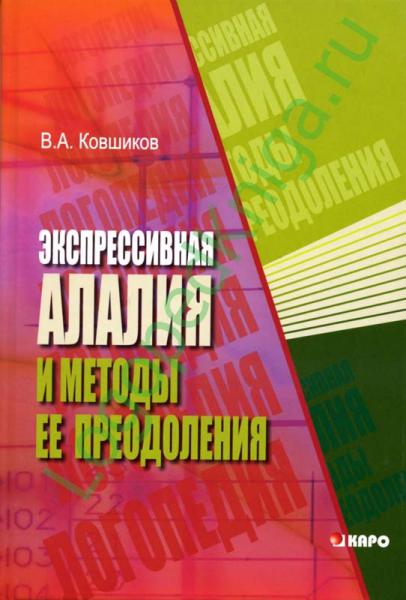 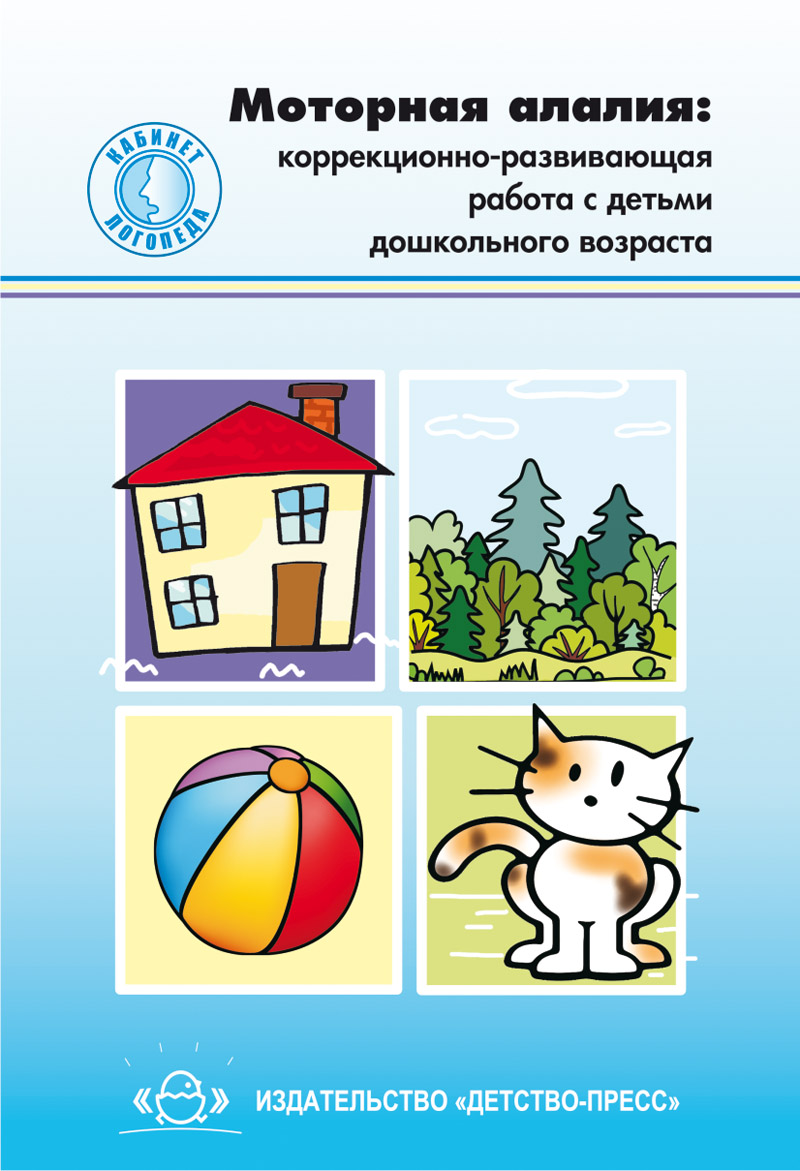 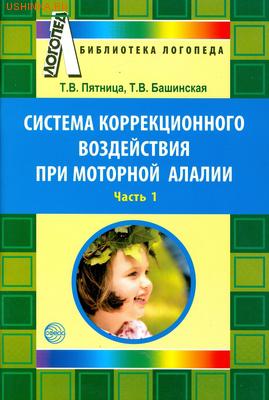 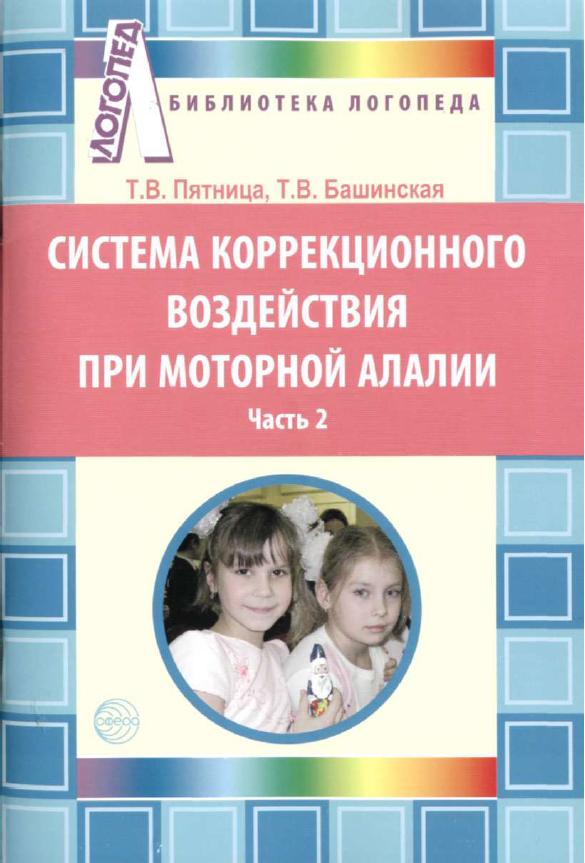 Этапы коррекционной работы при моторной алалии
Этап формирования первоначальных речевых навыков в ситуации диалогического общения
1 этап
Этап формирования высказывания как основной единицы речевого действия
2 этап
3 этап
Этап формирования коммуникативных умений и связной речи
литература
Голубева Л.П. Развитие речи неговорящих детей. / Из опыта работы с неговорящими детьми. — М.: 1951.
Гришпун Б.М. О принципах логопедической работы на начальных этапах формирования речи у моторных алаликах. М.: 1975.
Маркова А.К. Особенности усвоения слоговой структуры слова у детей, страдающих алалией. / Школа для детей с тяжелыми нарушениями речи / Под ред. Левиной Р.Е. — М., 1961.
Орфинская В.К. Принципы построения дифференцированной методики обучения алаликов на основе лингвистической классификации форм алалии / Хрестоматия по логопедии. Извлечения из текстов: Учебное пособие для студентов высших и средних специальных педагогических учебных заведений: в 2 тт.Т. II / Под ред.Л.С. Волковой и В.И. Селиверстова — М.: Гуманитарный издательский центр «Владос», 1997.
Кузьмина Н.И., Рождественская В.И. Развитие воспринимаемой и самостоятельной речи у детей — алаликов (1972) — Хрестоматия по логопедии Т.2, с.131.
желаю   удачи   и   Творческих     успехов!